International Conference on Research and Innovations
ICRI – 2024       Bali, Indonesia
Date :    3rd  &   4th   May,  2025
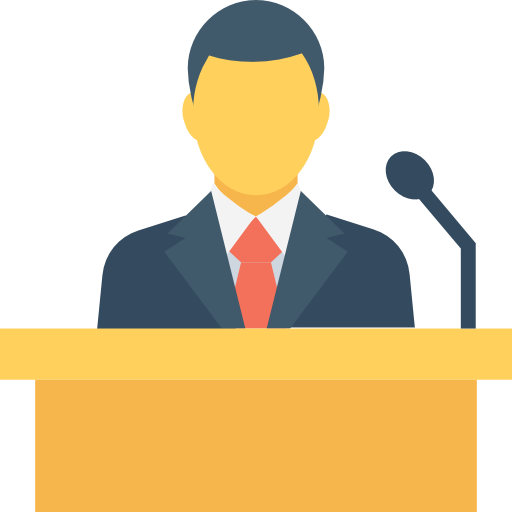 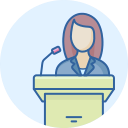 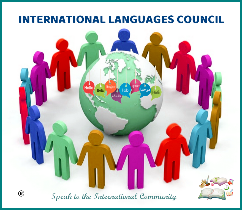 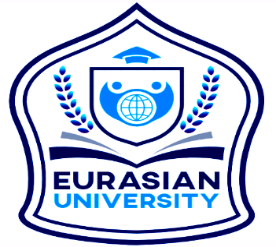 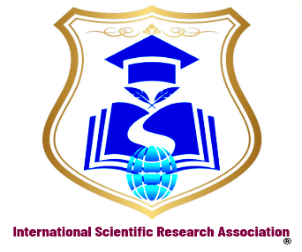 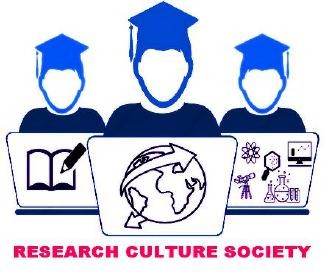 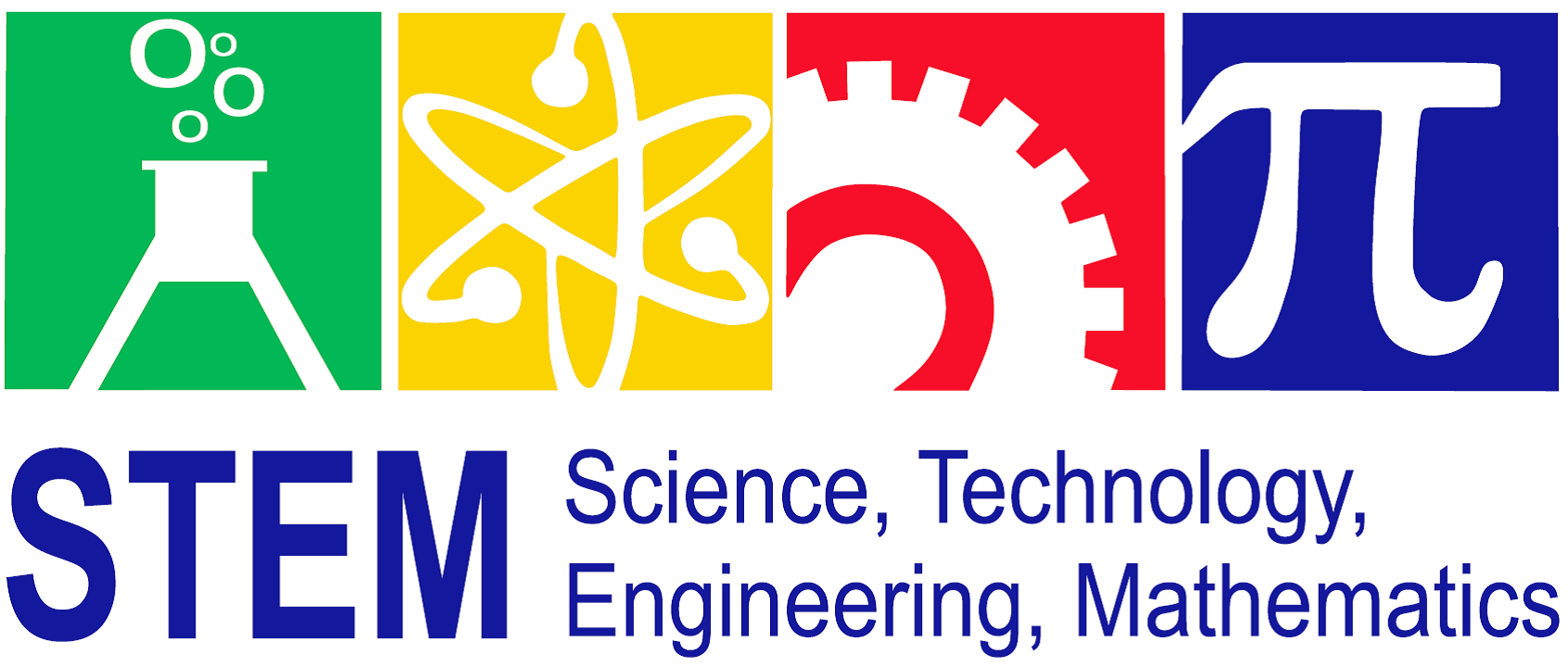 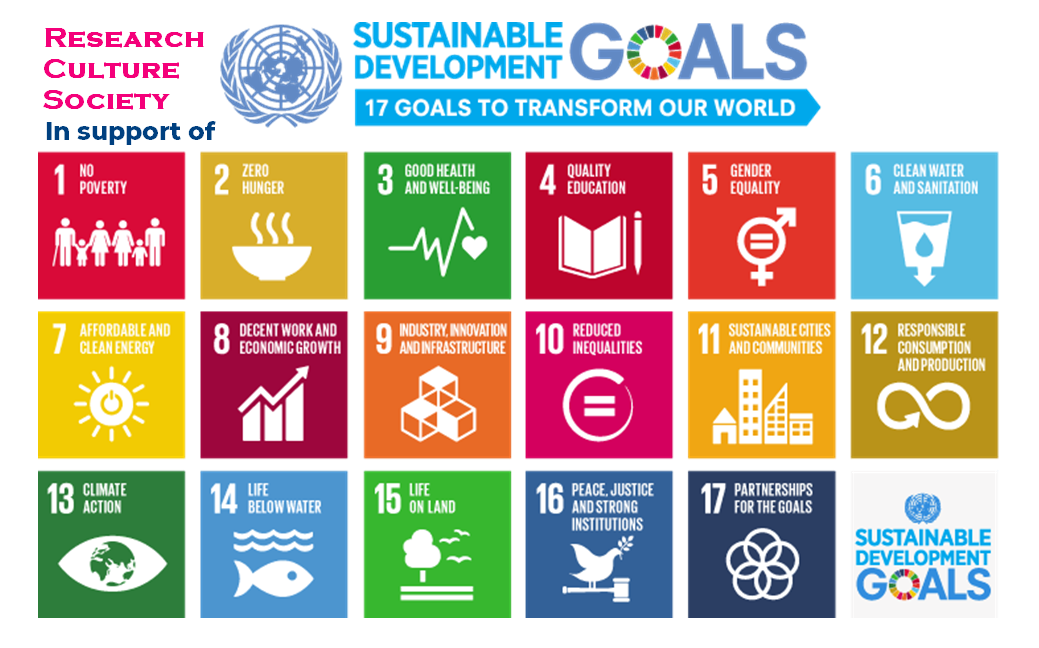 Title   of   Paper /  Poster  / Project
Presentation By:

Name: 
Institute / University:
Country:
Presentation ID:   ICRI-2025-0000
Presenter’s 
 Photo
5.0 h x 4.8 w cms
University/
Institution
Logo, if available add,     if Not available delete this box
5.0 h x 4.8 w cms
1
2
3
4
5
6
7
8
9
10